REȚELE DE CALCULATOARET.2 –Modele etalon ISO-OSI, TCP/IP
Protocoale de comunicație, Modelul de reţea OSI, Avantajele folosirii OSI, Caracteristicile modelului OSI, Modelul TCP/IP, Compararea modelului ISO-OSI și TCP/IP.
Scopul Lecției: De a face cunoștință cu noțiunea de modele de referință și de a înțelege noțiunea de niveluri și stivă de protocoale.
Studentul trebuie să cunoască:
§  Noțiunea de protocol de comunicație
§  Noțiunea de model de referință
§  Nivelele modelului ISO-OSI
§  Modelul TCP/IP
§ Compararea modelelor de referinta
Conf. Univ. Dr. Crețu Vasilii
Protocoale de comunicație
un set standard de reguli și reglementări care permite ca două dispozitive electronice să se conecteze și să facă schimb de informații între ele 
definește formatul și ordinea mesajelor schimbate între două sau mai multe entități care comunică, precum și acțiunile întreprinse în legătură cu transmiterea și / sau primirea unui mesaj sau a unui alt eveniment 
un acord între părțile care comunică despre modul în care urmează să se desfășoare comunicarea
			niveluri (layer)
Un set de protocoale (câte unul pentru fiecare nivel) formează o stivă de protocoale (stack). 
Un set complet de niveluri și protocoale formează arhitectura de rețea.
Cele mai cunoscute modele de referință ce pot fi utilizate pentru a crea o arhitectură de rețea sunt OSI și TCP/IP.
Modelul de referinţă OSI-RM (Open Systems Interconnection-Reference Model)ISO (International Standards Organization)
defineşte un set de reguli universal valabile pentru proiectarea protocoalelor de comunicaţiilor, în scopul înlesnirii interconectării dispozitivelor hardware si software indiferent de producător.
este organizată ierarhic pe şapte niveluri:
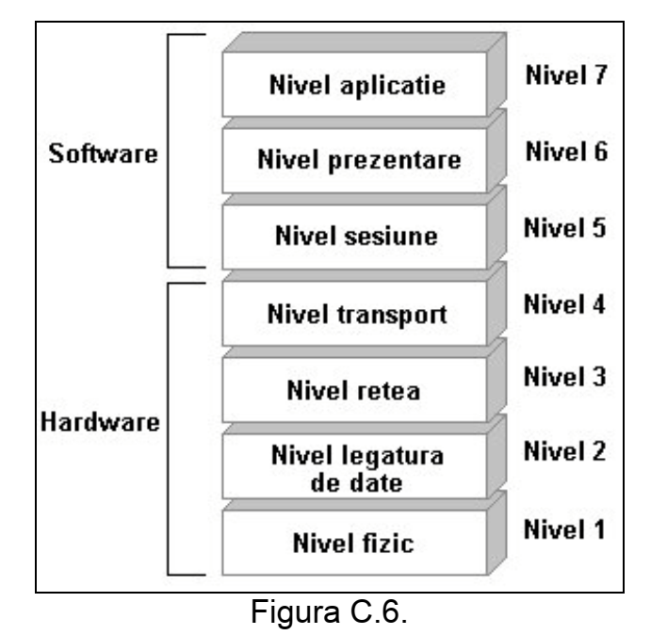 Modelul de referinţă ISO-OSI
Nivelul Aplicaţie - realizează interfaţa cu utilizatorul şi interfaţa cu aplicaţiile, specifică interfaţa de lucru cu utilizatorul şi gestionează comunicaţia între aplicaţii (Unitatea de date: mesajul)
Nivelul Prezentare - transformă datele în formate înţelese de fiecare aplicaţie şi de calculatoarele respective, asigură compresia datelor şi criptarea (Unitatea de date: mesajul)
Nivelul Sesiune - furnizează controlul comunicaţiei între aplicaţii. Stabileşte, menţine, gestionează şi închide conexiuni (sesiuni) între aplicaţii (Unitatea de date: mesajul)
Nivelul Transport - transferul fiabil al informaţiei între două sisteme terminale (end points) ale unei comunicaţii. Furnizează controlul erorilor şi controlul fluxului de date între două puncte terminale, asigurând ordinea corectă a pachetelor de date. (Unitatea de date: segmentul, datagrama)
Nivelul Reţea - determinarea căii optime pentru realizarea transferului de informaţie într-o reţea constituită din mai multe segmente, prin fragmentarea şi reasamblarea informaţiei (Unitatea de date: pachetul)
Nivelul Legături de Date - furnizează un transport sigur, fiabil, al datelor de-a lungul unei legături fizice, realizând: Controlul erorilor de comunicaţie; Controlul fluxului de date; Controlul legăturii; Sincronizarea la nivel de cadru (Unitatea de date: cadrul)
Nivelul Fizic - transmiterea unui şir de biţi pe un canal de comunicaţie. Se precizează modulaţii, codări, sincronizări la nivel de bit. (Unitatea de date: bitul)
Nivelul Fizic
defineşte 4 tipuri de caracteristici:
Mecanice (forma şi dimensiunile conectorilor, numărul de pini)
Electrice (modulaţia, debite binare, codări, lungimi maxime ale canalelor de comunicaţie)
Funcţionale (funcţia fiecărui pin)
Procedurale (succesiunea procedurilor pentru activarea unui serviciu)
Modelul de referinţă OSI (Open Systems Interconnection)
Modelul de referinţă OSI
Este cel mai răspândit (în industrie) model de protocoale
Este un model abstract (reprezintă un ghid) de reprezentare a procesului de comunicaţie în reţelele de calculatoare
A fost dezvoltat de către ISO (International Standardization Organization)
Scopul: crearea posibilităţii de acces la piaţa reţelelor (ocupată de IBM) a tuturor producătorilor – printr-o standardizare în ansamblu	 
 	Avantajele folosirii OSI:
Descompune fenomenul de comunicare în reţea în părţi mai mici şi implicit mai simple.
Standardizează componentele unei reţele permiţînd dezvoltarea independentă de un anumit producător.
Permite comunicarea între diferite tipuri de hardware şi software.
Permite o înţelegere mai uşoară a fenomenelor de comunicaţie.
Modelul TCP/IP
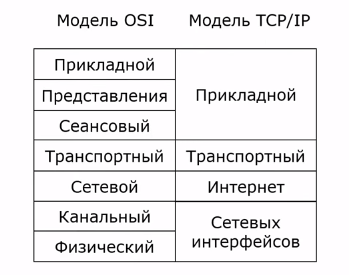 Modelul TCP/IP
Nivelul Aplicaţie - manevrează protocoalele de nivel superior, problemele de reprezentare, codificările şi controlul dialogurilor
Nivelul Transport - administrează transmisia de date de la un computer la altul, asigurând calitatea serviciului de comunicare, siguranţa liniei de transport, controlul fluxului, detecţia şi corecţia erorilor. Nivelul transport include protocoale TCP şi UDP.- TCP (Trasmission Control Protocol) este un protocol orientat pe conexiune care permite ca un flux de octeţi trimişi de la un calculator să ajungă fără erori pe orice alt calculator din Internet. Dacă pe calculatorul destinaţie un pachet ajunge cu erori, TCP cere retrimiterea acelui pachet.- UDP (User Datagram Protocol), este un protocol nesigur, fără conexiuni, destinat aplicaţiilor care doresc să utilizeze propria lor secvenţiere şi control al fluxului
Nivelul Internet adresarea logică în stiva TCP/IP. Pe scurt, el poate face doua lucruri:	1. identifică cea mai buna cale pe care trebuie sa o urmeze un pachet pentru a ajunge la destinaţie;	2. realizează comutaţia acelui pachet, aceasta fiind posibilitatea de a trimite pachetul printr-o altă interfaţă decât aceea de primire.
Nivelul Acces Reţea se ocupă cu toate problemele legate de transmiterea efectivă a unui pachet IP pe o legătură fizică, incluzând şi aspectele legate de tehnologii şi de medii de transmisie, adică nivelurile OSI 1 şi 2 (Legătură de Date şi Fizic). Driverele, modemurile, plăcile de reţea, şi alte componente se găsesc în nivelul
Compararea
Asemănări:1. Ambele modele de date descriu procesul de comunicaţie a datelor în reţea pe straturi;2. Ambele conţin straturile Aplicaţie şi Transport, cu funcţii asemănătoare;3. Ambele folosesc tehnologia de tip packet switching;4. Administratorii de reţea trebuie să le cunoască pe amândouă.
Deosebiri:1. Spre deosebire de modelul OSI care foloseşte şapte niveluri, modelul TCP/IP foloseşte patru;2. Nivelurile OSI Sesiune şi Prezentare sunt tratate de nivelul TCP/IP Aplicaţie;3. Nivelurile OSI Legătură de Date şi Fizic sunt tratate de nivelul TCP/IP Acces Reţea.4. Modelul TCP/IP pare simplu pentru că are mai puţine niveluri.
Avantajele oferite de împărţirea reţelelor în niveluri
Standardizarea componentelor reţelelor, permiţând astfel crearea acestora de către diversi producători;
Permiterea comunicării între tipuri diferite de componente software şi hardware;
Previne ca schimbările apărute într-un nivel să nu afecteze celelalte niveluri, permiţând astfel dezvoltarea rapidă a acestora;
Fenomenul de comunicare în reţea este descompus în părţi mai mici şi implicit mai simple;
Comunicarea prin reţea devine mai puţin complexă, înţelegerea şi învăţarea modului în care informaţia este trimisă şi primită devenind mai uşor de făcut;
Studierea acestor niveluri permite înţelegerea modului de circulaţie a pachetelor de date de la o reţea la alta şi ce echipamente operează în fiecare nivel în momentul când informaţia circulă prin el.